Addressing Workplace Bullying from a Witness Perspective
Dr. Sabrina B. Ricks
The Chicago School of Professional Psychology 
DC Campus
Objectives/Topics of Discussion
Why do I care about bullying?
My personal experience
What is workplace bullying?
The forerunner
The law
Dr. Ricks’ research – How bullying affects witnesses
Generalizations and practical implications
What the future holds…
My Experience
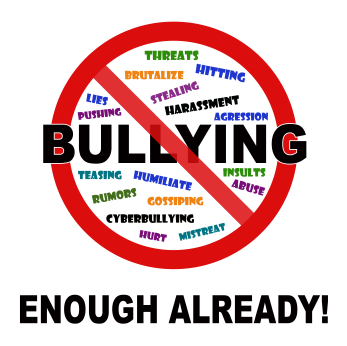 My Story
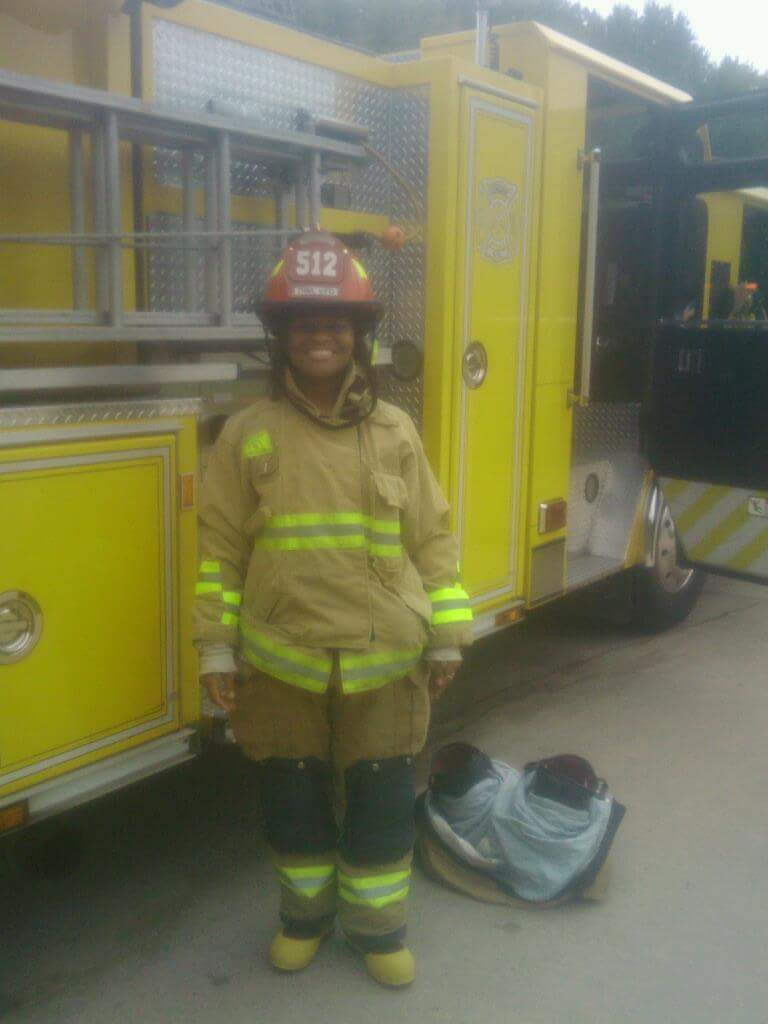 Lt. Tammy – supervisor 
Ambulance driver
Completed EMT school
Promotion attempt
Breaking point – Unit checkout/the call
Request to move
What does workplace bullying look like?
Forerunner: Andrea Adams (1992)
Workplace Bullying
Workplace bullying is defined as repeated mistreatment of an employee that includes social exclusion, isolation, not greeting, ignoring the victim’s presence, humiliation, demeaning, belittling, excessive deadlines, excessive monitoring of work, few or no tasks, threats, insults, and criticisms, all which may lead to high levels of stress and other health endangering factors.  This definition does not include physical abuse (Ricks, 2015)
(WBI, 2018)
The Law
Harassment/Discrimination IS protected 
i.e. race, color, national origin, religion, sex, age, or disability
Workplace bullying is NOT directly protected
Cyberbullying – bullying via electronic communication
State laws passed for protection for grade school individuals




(Georgakopoulos, Wilkin, & Kent, 2011)
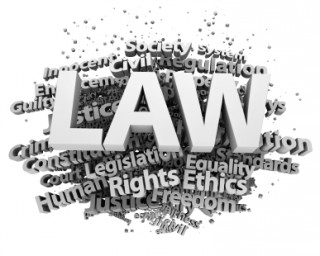 Statistics/Literature Turning My Attention to Witnesses
Witnessing Workplace Bullying
2nd most affected individual of workplace bullying
Observer who is exposed to bullying but not the direct target



(Hoel & Cooper, 2000)
Statistics/Literature Turning My Attention to Witnesses
Oladapo & Banks (2013) Study 
24 interviews 
779 employee engagement surveys 
47% of participants bullied at some point
75% had witnessed bullying of a coworker
27% had been bullied directly within the last 12 months
1 in 5 workers report having witnessed workplace bullying and finding the work environment unsafe (Rayner, 1999)
70% of jobs/careers are in the service sector (Yamada, 2000)
Additional Literature Turning My Attention to Witnesses
Bullying is unethical & unnatural (Einarsen, Hoel, Sapf, & Cooper, 2011)
Issues with safety as well as work related illnesses arise (Carden & Boyd, 2013 & Adams, 1992)
Learning more about witness perspectives of workplace bullying could add to the body of knowledge, but a how-to guide may better help address the issue...(Mathison, Einarsen, & Mykleton, 2011)
My Research: Organizational Culture, Leadership, & Unsafe Environments
My Research: Organizational Culture, Leadership, & Unsafe Environments Conceptual Framework
My Study: Research Problem
Bullying is occurring in organizations throughout the United States and there are victims and witnesses.
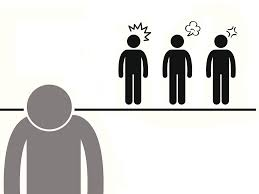 My Study: Research Question
How did witnesses perceive and describe their experiences of organizational culture and leadership regarding U.S. workplace bullying and unsafe environments?
Description of the Study
Phenomenological study
Population – Closed, online, social media site, female
Sample – 14 participants – Saturation reached 
Data collection – Semi-structured telephone interviews
Interview guide was divided into sections that covered demographics, workplace bullying, leadership, organizational culture, and unsafe environments, respectively
Data analysis – modification of van Kaam method of analysis of phenomenological data (Moustakas, 1994)
Data Collection – Interview Questions
Demographics
Workplace Bullying
Describe the scenario you witnessed
Leadership
What did you see and hear?
Actions you considered or took?
Organizational Culture 
Assumptions, beliefs, values, and artifacts (Schein, 2004)
Additional information
Verbatim Response to Question About Organizational Culture
“Well, you are very unproductive . . . your job performance is greatly affected and not just the person that is being bullied but also the witnesses, like myself. Your job performance is gravely affected so you are not going to be able to be as productive at work at all. Also, the person that is being bullied it is not going to be productive at work so everything is counterproductive when this is happening. It’s just a horrible, horrible, horrible situation to be in. Like I said before, fortunately I was able to leave, but not everybody is as fortunate as I was . . . so I’m hoping that more things are being put into place to address it so that, you know, like the person that is being bullied feels like they have somewhere to go complain because of the situation . . . it was, then it is very difficult because of a relationship, it is very difficult to prove the supervisor and the employee . . . that is just so hard to prove it.”
Verbatim Response to a Question Concerning Actions They Had Taken Toward the Bully
“At that time, I felt like I might’ve should’ve talked to the employee to let her know, you know, don’t let it affect you, as far as the management position goes. I don’t really feel like, at that point . . . I don’t feel like I should have said anything to her because that would put my job in jeopardy, you know. Well obviously she was already a loose cannon or had some issues going on and I didn’t want to put myself in a predicament to get fired, or wrote up behind speaking with her.”
Data Analysis
The Modification of the van Kaam Method of Analysis of Phenomenological Data (Moustakas, 1994, p. 120)
List and group to horizonalize data
Reduce and eliminate constituencies
Cluster invariant constituents into groups and themes
Final identification of invariant constituents and themes (validation)
Individual textural descriptions
Individual structural descriptions
Composite textural-structural descriptions
Synthesis of meanings and essences
Moustakas, 1994, p. 120-121
Findings
Bullying behaviors
Absence of leadership
Respect & disrespect
Helplessness
Unresolved bullying
Disappointment
Expectation of values
Lack of policies & procedures
Organizational awareness
#1 Bullying Behaviors (14)
Yelling
Humiliation
Ridicule
Blatant demeaning 
Ostracized
Ignored
Excessive deadlines
Teasing
Foul language
Insulting
Attacking
Excluded
Threatened
Name calling
Required to work extra hours
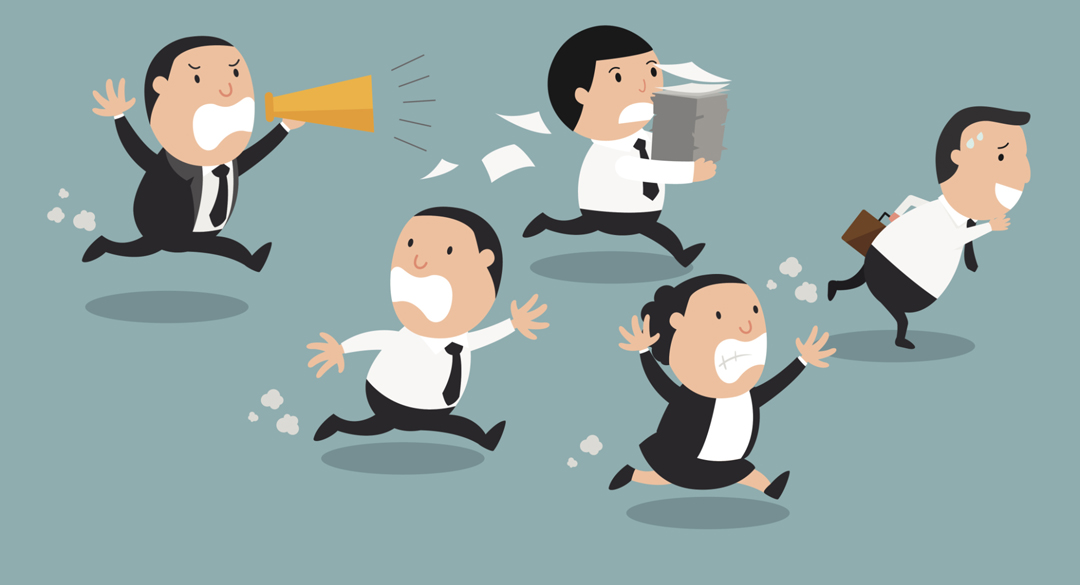 #2 Absence of Leadership (11)
Contacted individuals in leadership and received no response
Leadership was present in some circumstances and did nothing
 “…the president of the company was present for a couple of the bullying incidents and nothing was done about it”
Some felt that leaders laughed and participated in the bullying
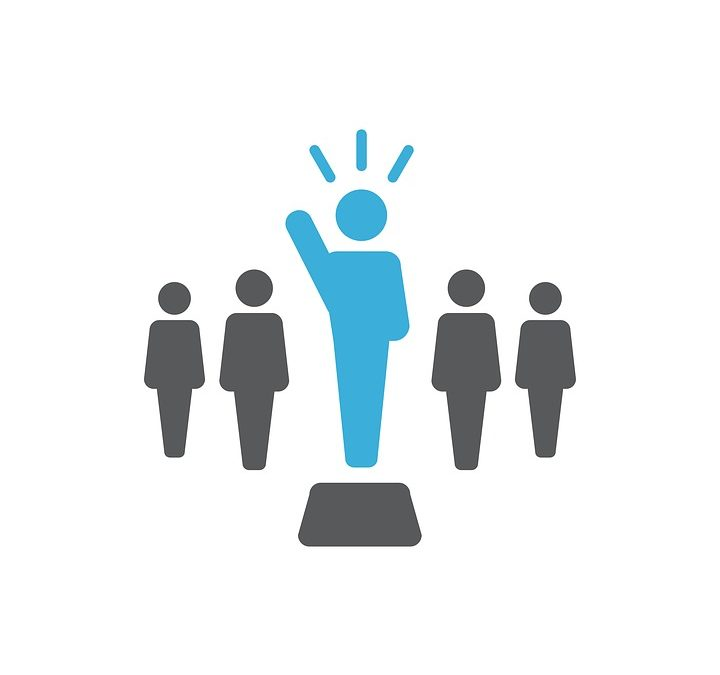 #3 Respect & Disrespect (6)
Participants felt you would be respected when you begin working for any organization
Many were surprised to learn that disrespect was acceptable
Some of them felt disrespected that they had to be exposed to (witness) workplace bullying at all
“Most people assume when they go to work they’re going to be treated with respect by their coworkers, by their manager and I didn’t think this would be any different from any other [workplace].”
#4 Helplessness (12)
In many cases, the participant wanted to confront the bully and was afraid, thus feeling helpless
“I voiced my feelings to a few individuals and my frustration, but in the end decided not to say more because of who the person was. I decided there was really not much that I could do.”
One participant felt human resources could not or would not help them because the bully had too much power
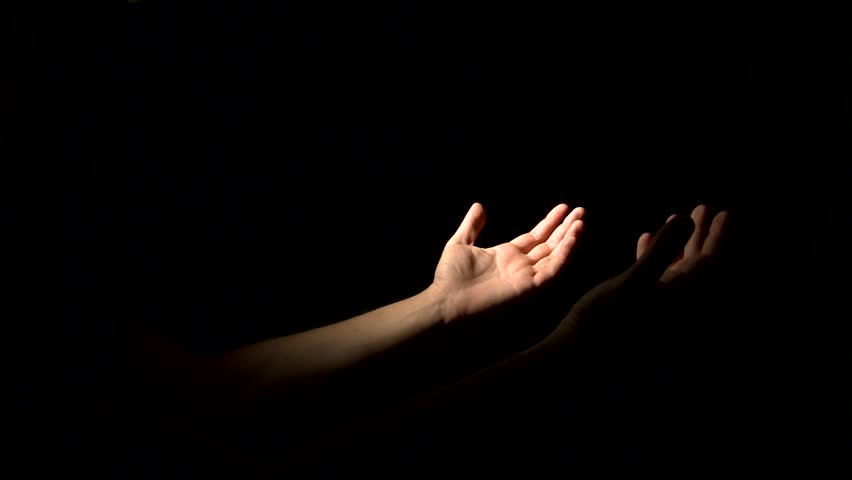 #5 Unresolved Bullying (12)
Expressions that the organizational culture was not one of resolving conflict/issues
Even when the victim left the organization, many participants felt the culture remained the same
One that allowed workplace bullying
One participant stated management was “lackadaisical on it. I don’t think they enforced things the way they should.”
#6 Disappointment (9)
Many participants expressed disappointment that they had to be exposed to an unsafe/unhealthy work environment
Unfair
One participant did not think others cared that there were bullies in the organization 
Some expressed disappointment that there was no way to remedy the situation 
No discipline and no actions taken to address the bully
#7 Expectations of Value (12)
Many participants expected they would be a valued employee 
Expected policies and procedures to keep the environment safe, fair, and comfortable
One participant statement:
“…things I saw, just led me to believe that there is a lot of talk and not as much focus on some of these core values . . . the team members specifically. But while we are presented as a priority sometimes that it’s not always the case, you know, despite the greatest efforts of the overall organization.”
#8 Lack of Policies & Procedures (14)
Participants received an employee handbook upon hire and/or orientation
No policies and/or procedures where workplace bullying is mentioned 
They had no idea what to do in the event they were bullied or witnessed someone being bullied
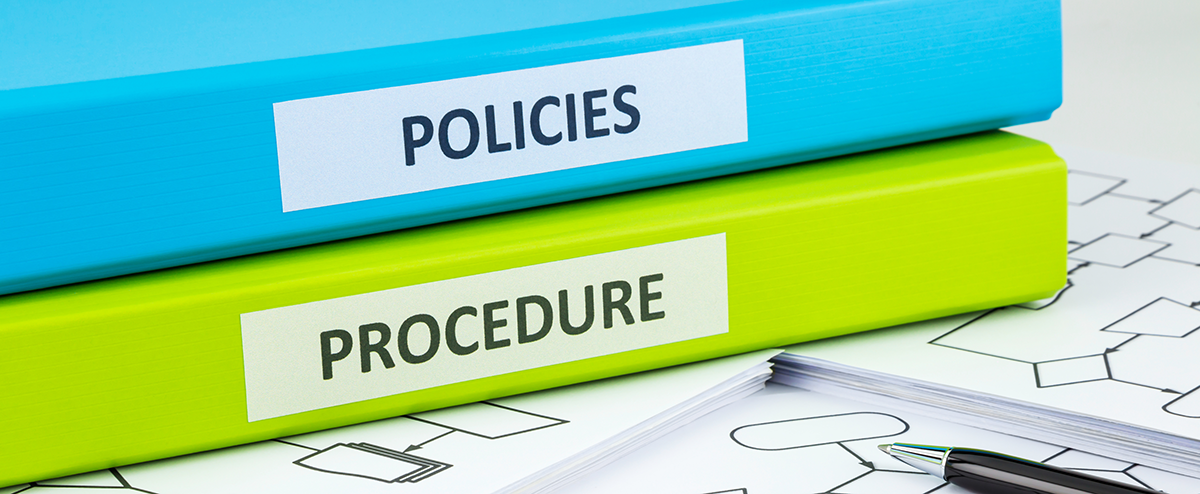 #9 Organizational Awareness (13)
On a broad level, most participants stated they did not feel the organizational leaders at the upper echelon were even aware of the bullying taking place or cared 
They felt awareness is important 
One participant described the upper echelon as selfish and only thinking about their role in the organization and the bottom line 
“I felt a little bit unsafe and unsure of the job, you know . . . anyone can talk to you anyway they would like.” 
There were additional comments regarding helplessness and disappointment due to this issue with lack of organizational awareness
Now what?
Learning more about witness perspectives of workplace bullying could add to the body of knowledge, but a how-to guide may better help address the issue...


(Mathison, Einarsen, & Mykleton, 2011)
C2E2P Model
Communication (C1)
Share what you have witnessed and offer to help
Encourage communication between bully and target
Offer to serve as a mediator 
If comfortable, offer to speak on target’s behalf
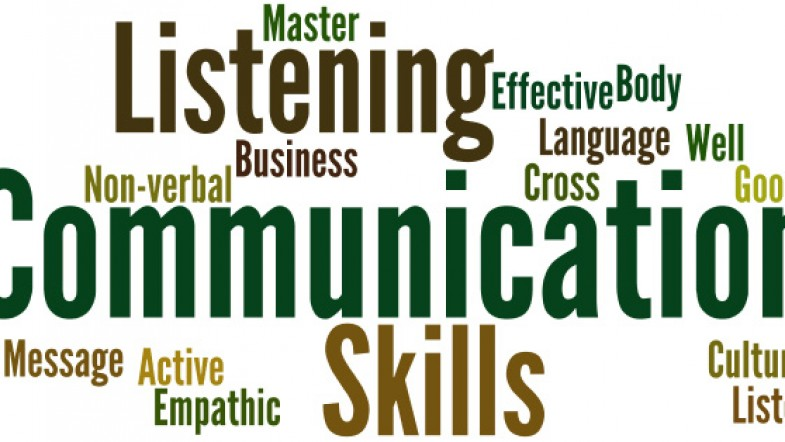 Coordinate (C2)
Help target coordinate with a trusted resource connected to the organization
Human resources
Employee assistance program (EAP)
Union
Employee assistance hotline (anonymous)
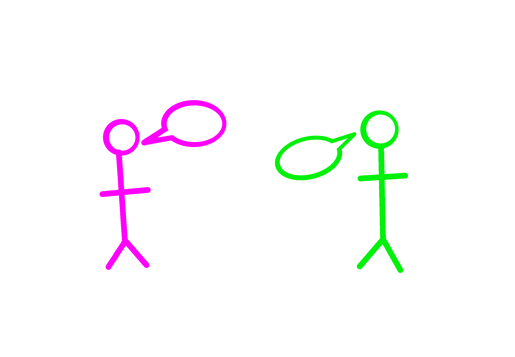 Encourage (E1)
Investigations can be lengthy
The target should not feel isolated during this process
Bullying may still be occurring
The environment may still feel hostile
The witness should continue to be supportive, friendly, and approachable
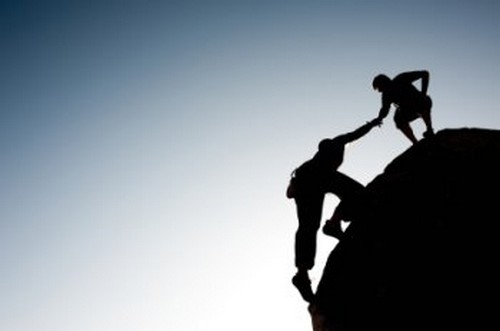 Evaluate (E2)
Once the target gets a result, how do they feel?
Was the situation addressed?  Resolved?  Fair?
Are they happy with the final decision?
Unresolved? No follow up? (after 30 days)
If the target is satisfied with the results, the process could end here
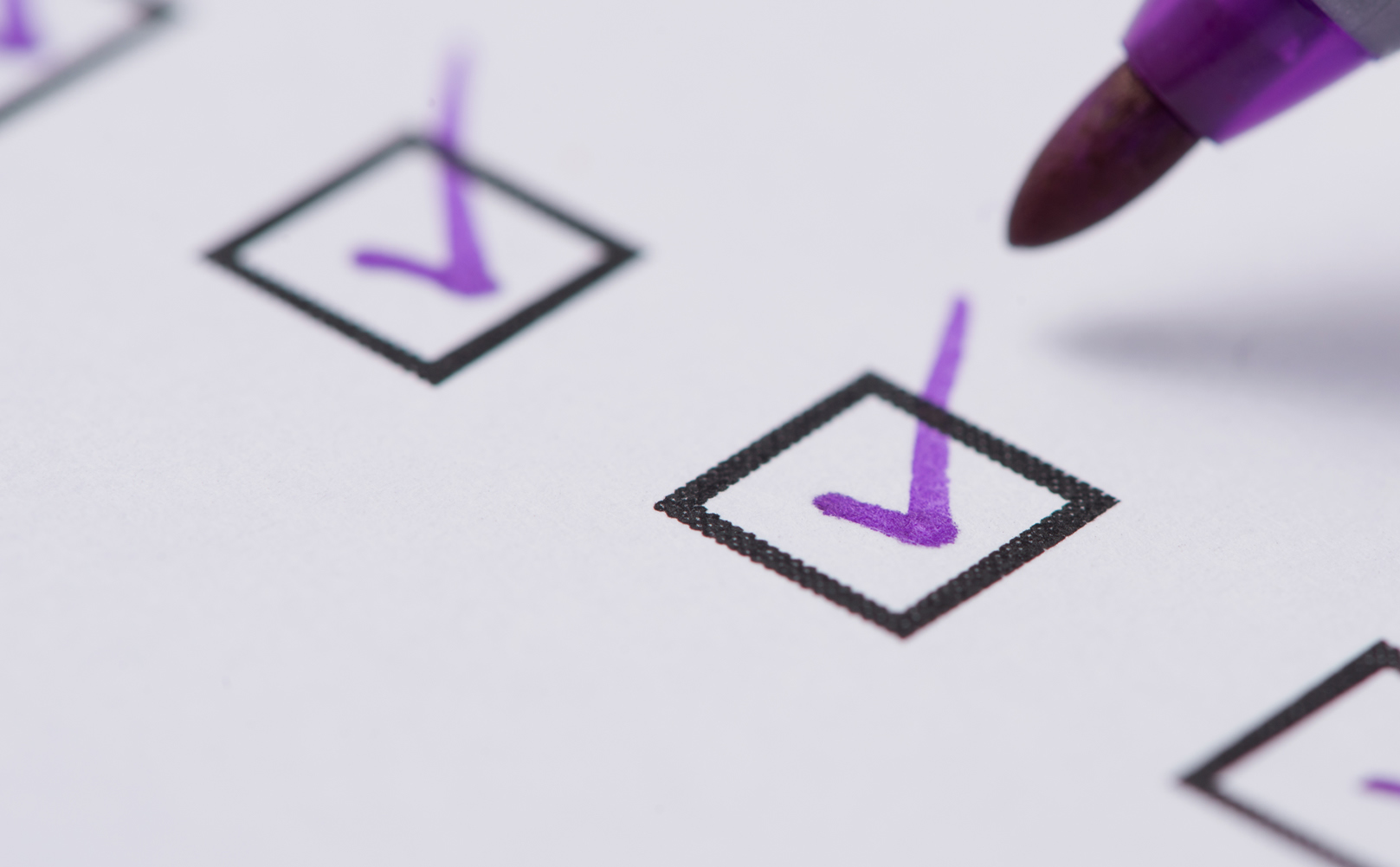 Proceed (P)
If the target is dissatisfied with the results of the bullying investigation, proceed to seek help outside of the organization
Equal Employment Opportunity Commission (EEOC)
Occupational Safety and Health Administration (OSHA)
Labor law firm/lawyer
Local agencies
How the C2E2P Model Can Make a Difference
The C2E2P model could have a positive impact on organizations to minimize or eliminate workplace bullying.
More organizational awareness of workplace bullying throughout the U.S. could also minimize or eliminate workplace bullying.
This research could serve as a guide for organizations that have already identified many, specific areas that need to be addressed to make positive change.
What the Future Holds…
My Company
Assessments of the organizational culture
Trainings with managers and/or employees
Workplace bullying 
Teamwork 
Leadership 
Management
Diversity 
Appreciation
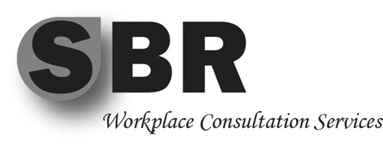 Primary Harassment/Bullying Prevention Instructor
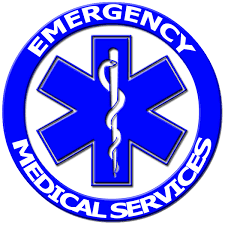 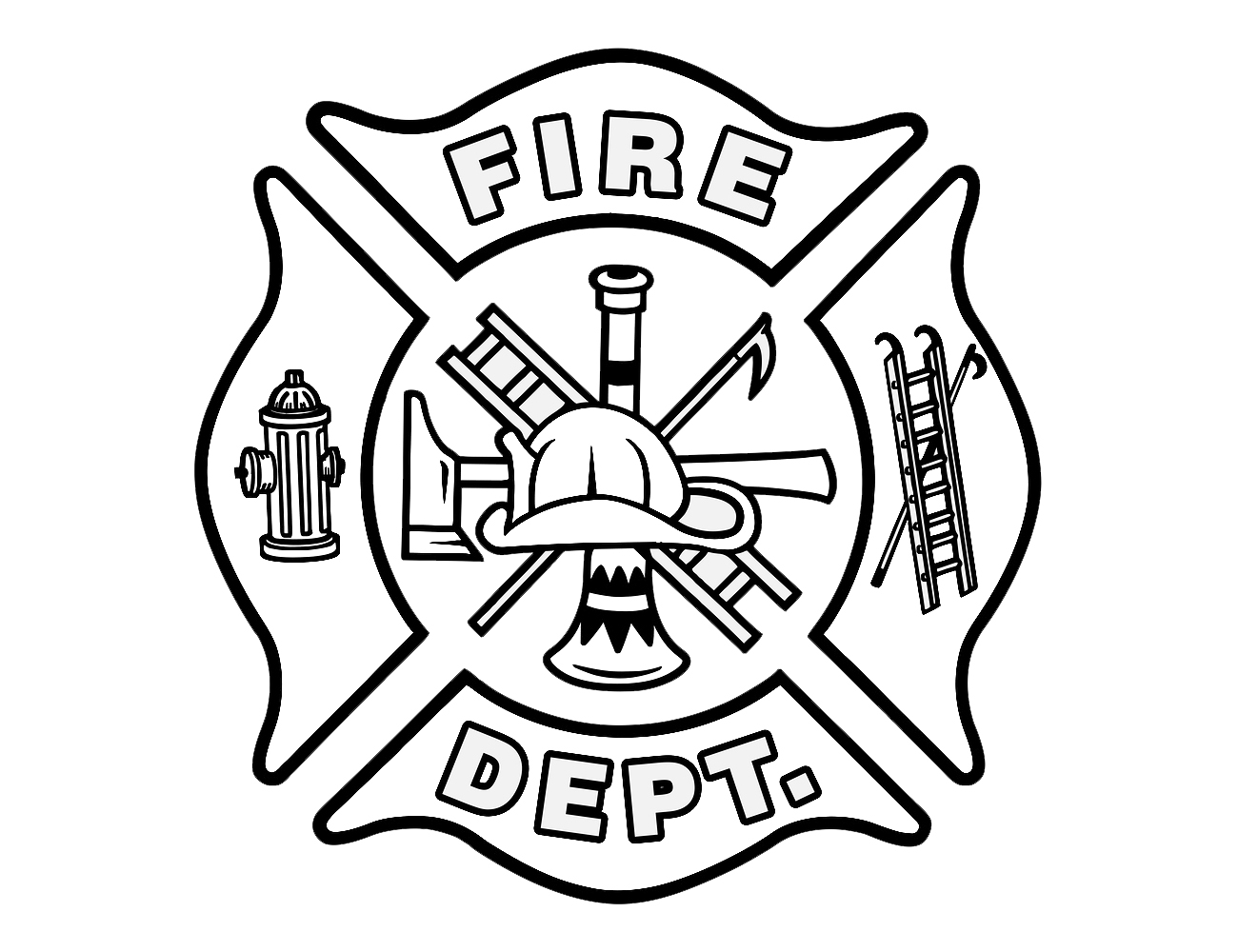 International Association of Fire Chiefs
Bullying, Harassment, and Violence Prevention Task Force
Launching nationwide training mid-2019
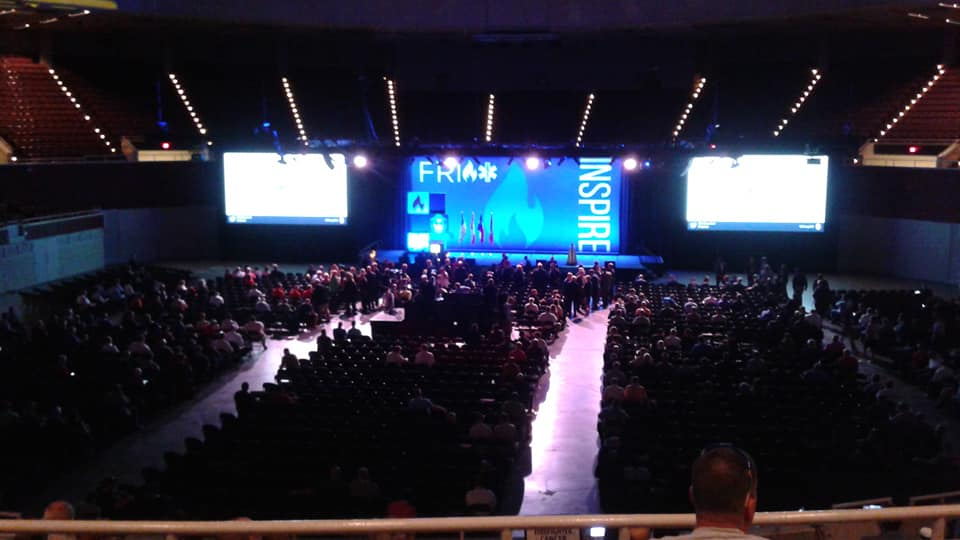 Practical Managerial & Leadership Implications
Educating all employees of potential challenges/issues
Establishing departments for conflict resolution
Implementing policies & procedures
Hiring workplace consultation company
Initial training/orientation
Updates/refreshers
Employee opinion surveys
SBR Workplace Consultation Services
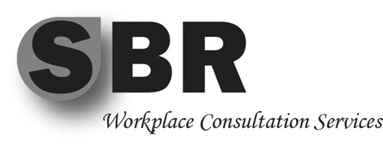 Safe & Inclusive Work Environments
Ensure respect is given and received
Find and keep the right people
Take care of yourself - personal health and work/life balance
Employee motivation
Make the most of meetings to support company goals/objectives
Lead by example
Foster an atmosphere of teamwork and dedication
Overcoming stress
Coaching/Feedback
More Work to be Done…Psychological-Emotional-Mental Injuries from Workplace Bullying
Debilitating Anxiety (80%)
Panic Attacks (52%)
Clinical Depression: new to person or exacerbated condition previously controlled (49%)
Post-traumatic Stress (PTSD) from deliberate human-inflicted abuse (30%)
Shame (the desired result of humiliating tactics by the bully) - sense of deserving a bad fate
Guilt (for having "allowed" the bully to control you)
Overwhelming sense of Injustice (Equity - the unfairness of targeting you who works so hard; Procedural - the inadequacy of the employer's response to your complaint)
(Directly from WBI Site, 2018)
Future Research
Locations
Gender
Coworker bullying
Subordinate to manager
Safe environments
Good leadership
Culture: Quote
“People don’t work for companies just to earn a paycheck.  They want to feel good about the companies they work for and they want to feel like they’re making a difference in the world.” 
Ron Sargent, Chairman and CEO, Staples, Inc.
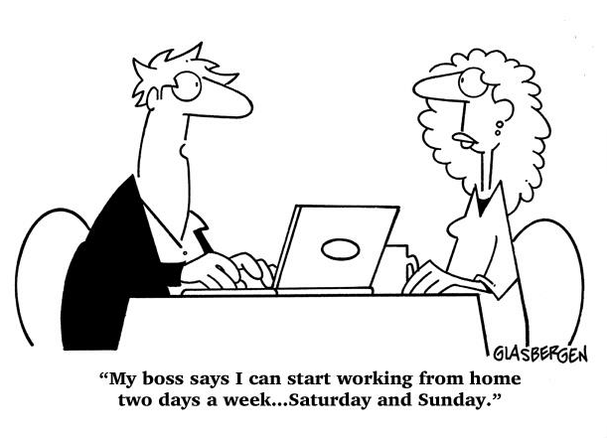 Thank You!
References
Adams, A. (1992). Bullying at Work:  How to Confront and Overcome It.  Virago Press:  London, United 	Kingdom.
Carden, L., & Boyd, R. (2013). Workplace bullying: Utilizing a risk management framework to address 	bullying in the workplace. Southern Journal of Business & Ethics, 5, 8-17.
Georgakopoulos, A., Wilkin, L., & Kent, B. (2011).  Workplace bullying:  A complex problem in 	contemporary organizations.  International Journal of Business and Social Science. 2(3), 1-20.
Hoel, H., & Cooper, C. L. (2000). Destructive conflict and bullying at work. Manchester, England: 	University of Manchester Institute of Science and Technology.
Mathisen, G. E., Einarsen, S., & Mykletun, R.  (2011).  The relationship between supervisor personality, 	supervisors’ perceived stress and workplace bullying.  Journal of Business Ethics, 99, 637-651.
Moustakas, C. (1994). Phenomenological Research Methods. Thousand Oaks, CA: Sage.
Oladapo, V., & Banks, L. T. (2013).  Management bullies:  The effect on employees.  Journal of Business 	Studies Quarterly, 4(4), 107-120.
References
Rayner, N. A. (1999). From research to implementation:  Finding leverage for prevention.  International 	Journal of Manpower, 20, 28-38.
Ricks, S. B. (2015). Witnesses of U.S. workplace bullying:  A phenomenological study of organizational 	culture, leadership, and unsafe environments. Ann Arbor, MI:  ProQuest Dissertation Publishing.
Schein, E. H. (2004). Organizational culture and leadership. San Francisco, CA: Jossey-Bass.
U.S. Department of Justice (2016).  Workplace violence:  Issues in response.  Retrieved from 	file:///C:/Users/kbricks/Downloads/workplace_violence%20(1).pdf
Workplace Bullying Institute (2018). To research and understand, to educate the public, & to teach 	prevention & Correction of abusive conduct at work.  Retrieved from 	http://www.workplacebullying.org/
Yamada, D. C. (2000).  The phenomenon of “workplace bullying” and the need for status-blind hostile work 	environment protection.  Georgetown Law Journal, 88(3), 475-536.